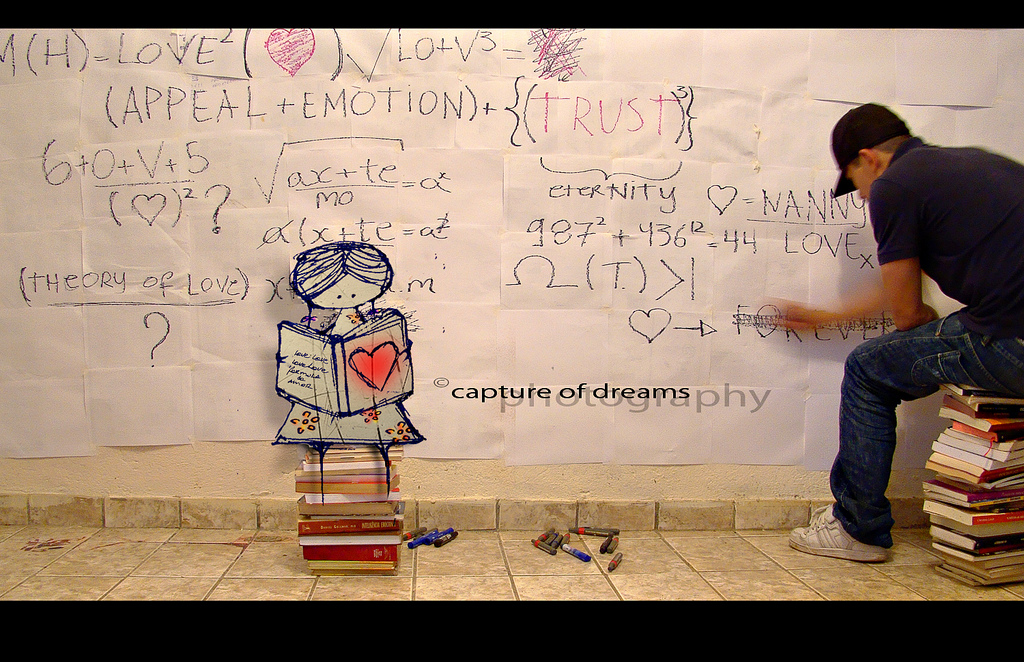 Kvali + kvanti = <3
Metodologie v ISK, 12/12/2014
Kvali + kvanti
Poměrně nový trend v ISK, ale i v sociálně vědných výzkumech obecně
Psychologie 1959 (Campbell & Fiske)
Mixed Methods in the Social & Behavioral Sciences (Tashakkori & Teddie, 2003)
Cresswell (2009): Research Design: Qualitative, Quantitative & Mixed Methods Approaches
Přehled
Postupný vysvětlující (explanatory) design
Postupný vysvětlující (explanatory) design
Kvali data jako sekundární zdroj (ilustrace)
Zejména pokud nás překvapí výsledky kvantitativního výzkumu – dovysvětlení
Poměrně jednoduchý design x náročný na čas
Postupný průzkumný (exploratory) design
Postupný průzkumný (exploratory) design
Důraz je kladený na prozkoumání fenoménu
Otestování vynořující se teorie
Zorientování se v problematice a zejména vytipování populace pro kvantitativní výzkum
„Multilevel“ design
„Multilevel“ design
Pouze jedna fáze
Rozhodování o tom, která metodologie je nadřazená
Velké nároky na výzkumníka: jak porovnat dvě různé metody?
Co se situací, kdy vidíme různé výsledky?
Souběžná triangulace
Porovnání výsledků
Rozhodování o metodě
Co je cílem?
Kolik mám času? (1 nebo 2 fáze?)
„Explanatory“ – nejoblíbenější 
Inspirujte se jinými výzkumy
Vizualizujte metodu (mind mapy, yED)
Checklist
je důvod pro to používat kombinaci metod?
Můžeme strategii nějak vizualizovat, abychom usnadnili čtenáři orientaci?
Máme jasno v metodách sběru dat pro kvalitativní i kvantitativní část?
Jak zajistíme kvalitu (validita/reliabilita/kredibilita atd…)?
Osnova návrhu výzkumu KVALI
Uvedení do problematiky
Jaký je výzkumný problém?
Jaký je účel výzkumu? Jaká jsou předem daná omezení výzkumu?
Výzkumné otázky
Procedury
Filozofické předpoklady výzkumu
Výzkumná strategie
Role výzkumníka
Procedury pro sběr dat
Procedury pro nahrávání dat
Validační strategie
Narativní struktura studie
Etické aspekty
Pilotní zjištění
Předpokládaný přínos a význam / předpokládané změny, které výzkum přináší
Příloha: osnova rozhovoru, rozpočet
Osnova návrhu výzkumu KVANTI
Uvedení do problematiky
Jaký je výzkumný problém?
Jaký je účel výzkumu? Jaká jsou předem daná omezení výzkumu?
Teoreticá perspektiva
Výzkumné otázky a hypotézy
Přehled literatury
Metody
Typ výzkumného designu
Populace, vzorek, participanti
Sběr dat
Analytické procedury
Etické aspekty
Výsledky pilotních výzkumů
Přílohy: osnova dotazníku/protokolu o pozorování atd…, rozpočet…
Osnova návrhu výzkumu MMR
Uvedení do problematiky
Jaký je výzkumný problém?
Jak byl dříve problém zkoumán?
Nedostatky v předchozím výzkumu, zdůvodnění MMR
Kdo bude příjemcem studie? Jaké benefity to přinese?
Výzkumné otázuky/hypotézy
Filozofické základy / přehled literatury
Metody
Typ výzkumných designů
Výzvy a jak jim čelit
Vizualizace výzkumného procesu
Kvali sběr dat
Kvanti sběr dat
Jak budou analyzována data?
Jak zajistíme validitu?
Výzkumníkovy „zdroje a dovednosti“
Etické aspekty
Přílohy